Documenting in Scrum:Is there a better way?
Martina Farkašová
The role of a Content Developer
Being part of the Scrum team…
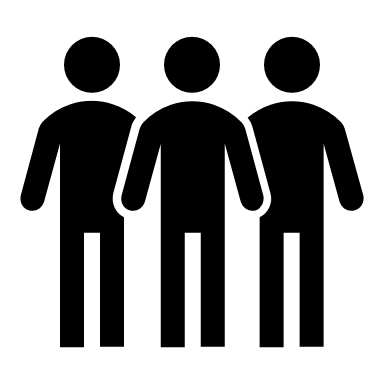 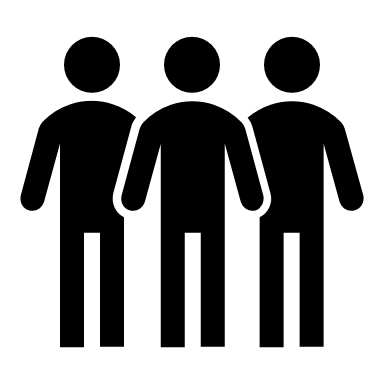 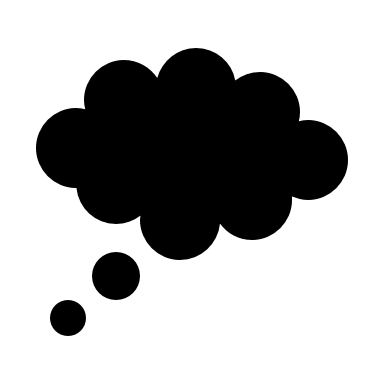 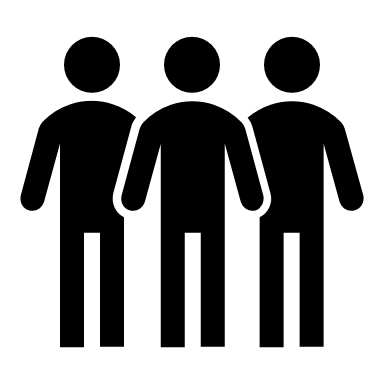 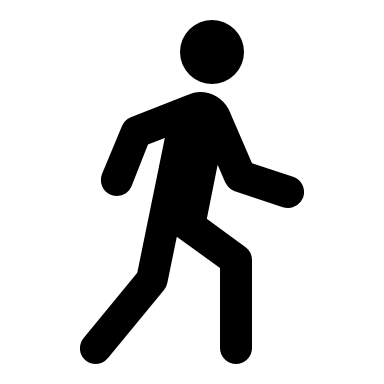 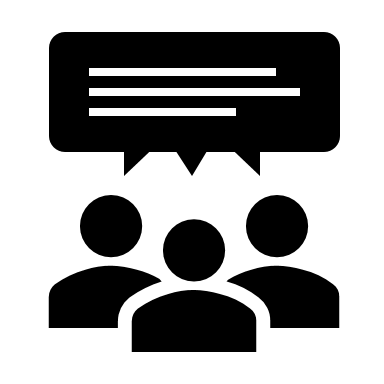 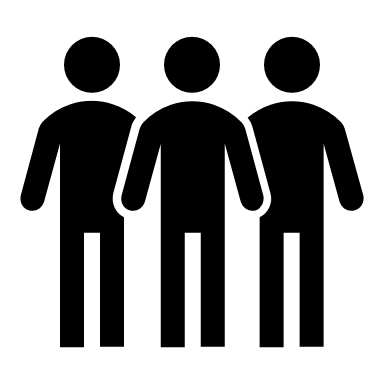 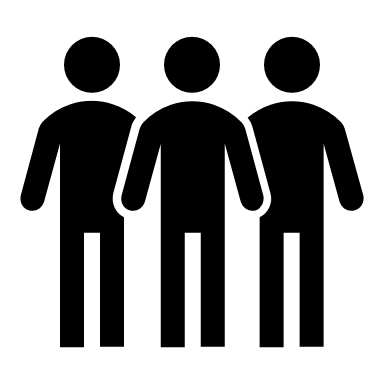 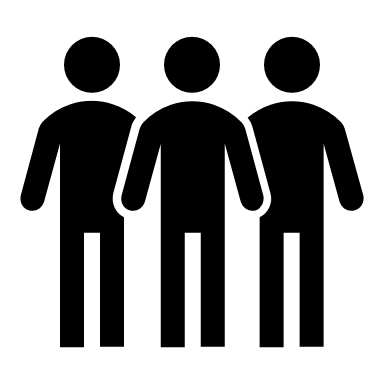 A cloud on the horizon
Not an equal member of the team
90/10 meetings
Tasks missing some details
Doc tasks excluded from the sprint scope
Releasing docs the same day as the feature
Feature-centered docs
It all started as an experiment…
One experimental team
Introducing PDP 2.0
Faster delivery to customers
Assigned product area
Smaller dev teams
Specialist roles
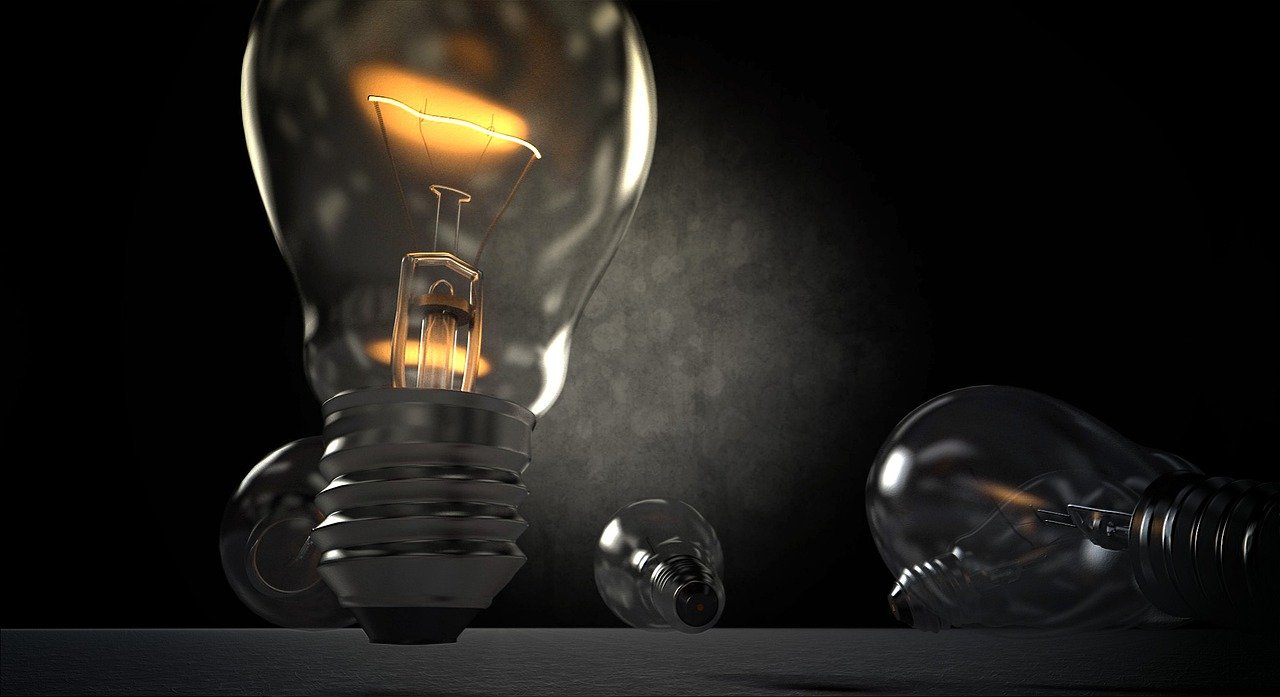 When change is difficult
Before&After: PDP 2.0 in our team
Our own Scrum team
Meetings
Daily, grooming and planning, sync, retrospective
1-week sprints
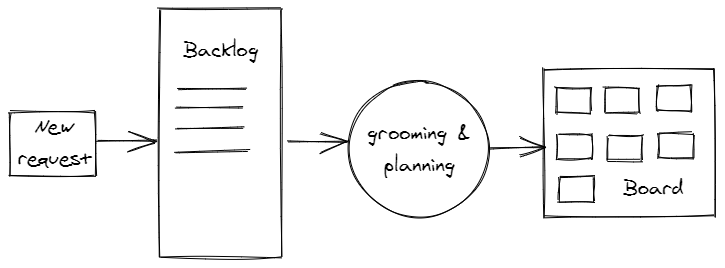 Prioritizing JIRA tasks
Docs requests vs our own projects
Criteria
Work estimate
Educational impact
User base
Strategy
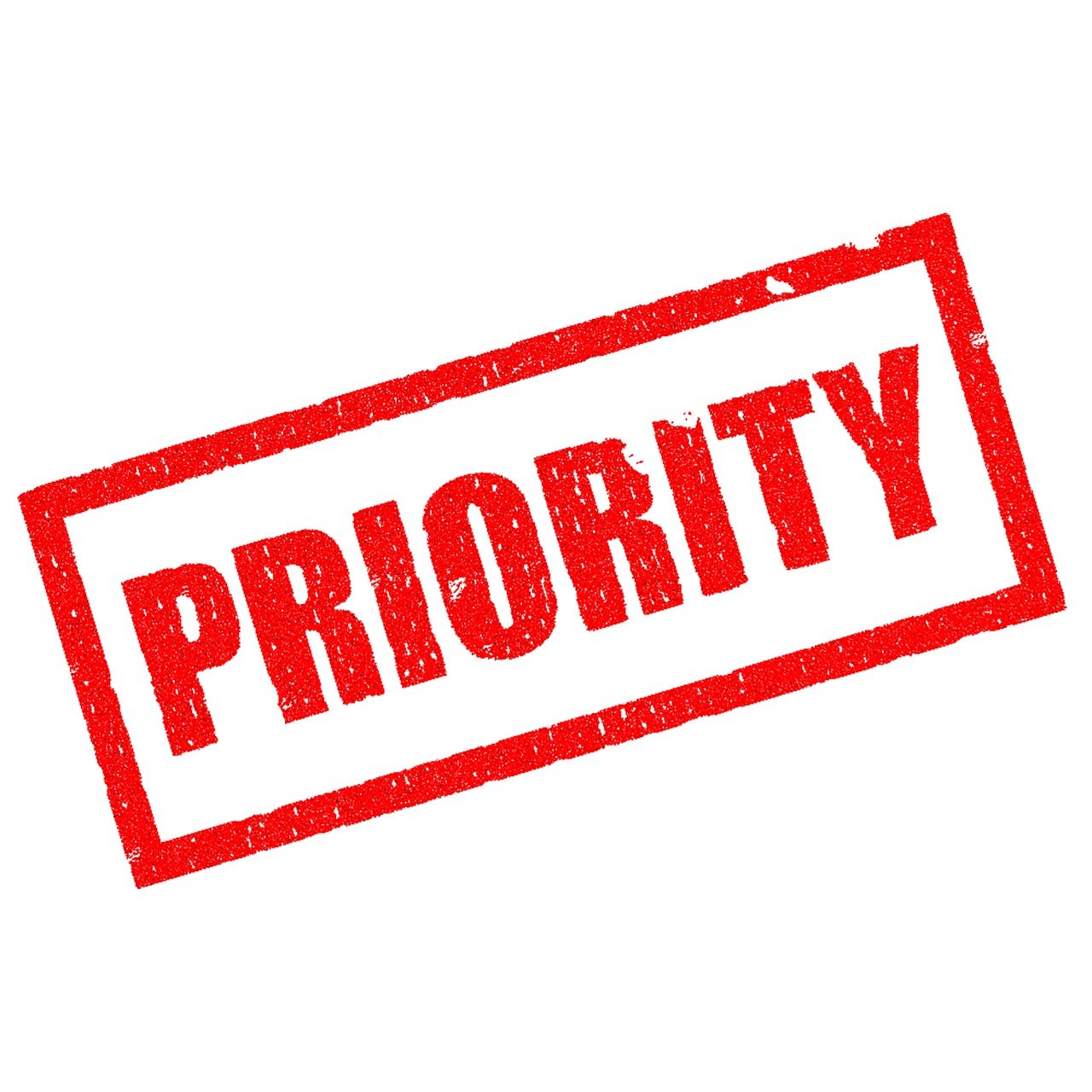 Long-term benefits
More time on what’s really important
Implementing our own projects
Not wasting time on dev-focused meetings
Scenario-oriented documentation
Devs helping with the feature-related docs
Thank you for your attention!